Kick off Domare 2024
2024-05-02
1
Information/riktlinjer dömning 2024
Tillsättning av matcher
Byte av matcher
Kommunikation
Utveckling under året
Övrigt
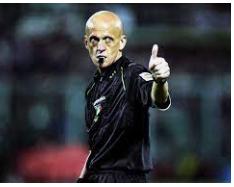 2024-05-02
2
Tillsättning av matcher
Tillsättning kommer ske via domarkvitto

Hur vill ni ha det? Sommar/höst eller hela säsongen direkt?
Frånvaro meddelas in via sms innan sättningen.
2024-05-02
3
Byte av matcher
Sker via Supertext, alla byten skall skrivas in där även fast ni byter muntligt!
Viktigt att ni använder rätt domare för nivån på matchen.
Vid byte av match, skriv: - Datum och tid- Vilken serie - HD eller AD
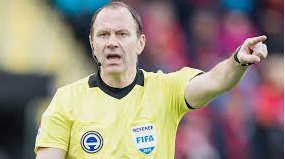 2024-05-02
4
Kommunikation
Kommunikation sker via Supertext, (lägga till nya)
MYCKET viktigt med snabb återkoppling. Kan ni inte döma en match måste ni meddela i tid.

Vid andra frågor eller akuta ärenden ring eller sms:a migMitt nummer: 076-834 29 79
2024-05-02
5
Utveckling under året
Individuella punkter

Kommunikation med ledare och spelare, våga kommunicera ert domslut och vad ni såg och framförallt varför du blåste eller inte blåste☺

Första intrycket

Bygga upp relation med ledare och spelare
2024-05-02
6
Övrigt
Stil och profil

Snabba svar……

Frågor?
7
Lycka till!Ni gör ett mycket viktigt jobb!
2023-05-17
8